5 CFR § 2635.702: USE OF PUBLIC OFFICE FOR PRIVATE GAIN
SUBPART G
2635.701: “This subpart contains provisions relating to: 
	(1) the proper use of official time and authority, and 
	(2) of information and resources to which an employee has access 	because of his Federal employment.”
2635.702: Use of Public Office for Private Gain 

2635.703: Use of Nonpublic Information

2635.704: Use of Government Property

2635.705: Use of Official Time
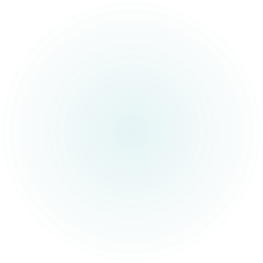 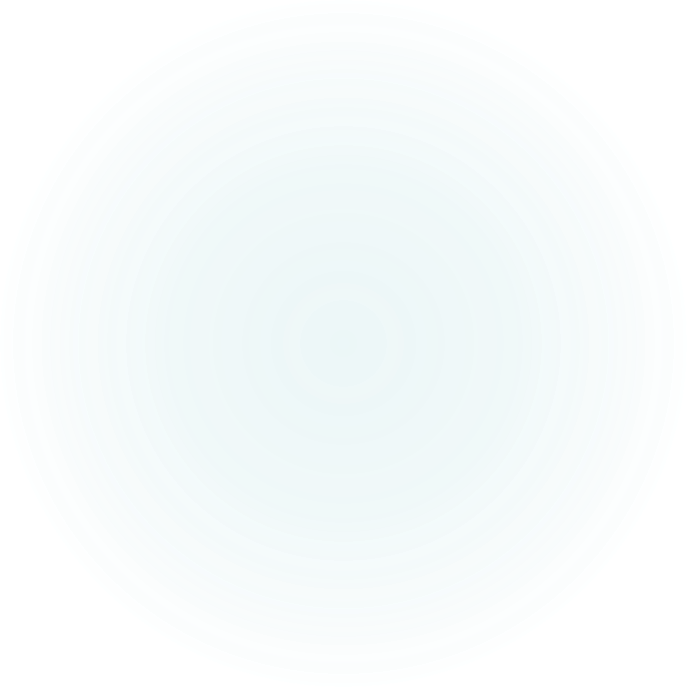 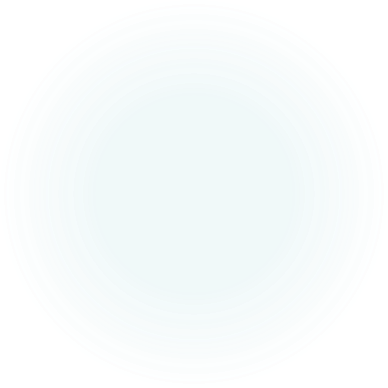 SUBPART G: Why it Matters
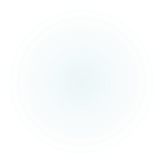 SUBPART G
2635.701: “This subpart contains provisions relating to: 
	(1) the proper use of official time and authority, and 
	(2) of information and resources to which an employee has access 	because of his Federal employment.”
2635.702: Use of Public Office for Private Gain 
Coercion of benefits; appearance of government sanction; letters of recommendation; endorsements; .502 standard
2635.703: Use of Nonpublic Information
Nonpublic vs. public information; proper dissemination
2635.704: Use of Government Property
Government property; authorized use
2635.705: Use of Official Time
Use of employee’s own time; use of subordinates’ time
§ 2635.702: Use of Public Office for Private Gain
2635.702: “An employee shall not use his public office for
their own private gain, 
for the endorsement of any product, service or enterprise, or 
for the private gain of friends, relatives, or persons with whom the employee is affiliated in a nongovernmental capacity, including nonprofit organizations of which the employee is an officer or member, and persons with whom the employee has or seeks employment or business relations.”

NOTE: The prohibitions set forth in paragraphs (a) through (d) of this section apply this general standard but are not intended to be exclusive or to limit the application of this section.
5 CFR § 2635.702: It’s a big world!
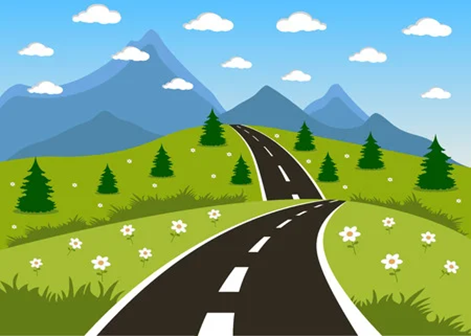 5 CFR § 2635.702: ROADMAP
2635.702(a): Inducement or Coercion of Benefits
2635.702(b): Appearance of Governmental Sanction
2635.702(c): Endorsements
2635.702(d): Performance of Official Duties Affecting a Private Interest
2635.702(e): Use of Terms of Address and Ranks [not covered]
§ 2635.702(a): Inducement or Coercion of Benefits
An employee shall not use or permit the use of their Government position or title or any authority associated with their public office in a manner that is intended to coerce or induce another person, including a subordinate, to provide any benefit, financial or otherwise, to themselves or to friends, relatives, or persons with whom the employee is affiliated in a nongovernmental capacity.
§ 2635.702(a): Inducement or Coercion of Benefits: Examples
Amanda is an attorney with the Securities and Exchange Commission (SEC). Amanda’s mother recently lost a significant amount of money in her retirement account provided by Big Bank.
Amanda calls Big Bank to inquire about her mother’s lost funds. Amanda notes that she could ensure that Big Bank’s SEC audit this year is “smooth sailing” if the bank reimburses the lost funds.
This is an inducement.
Amanda next calls the President of Big Bank’s New York office. Amanda reminds the President of her SEC position and notes that she could make Big Bank’s audit next year “very difficult” if they do not reimburse her mother.
This is coercion.
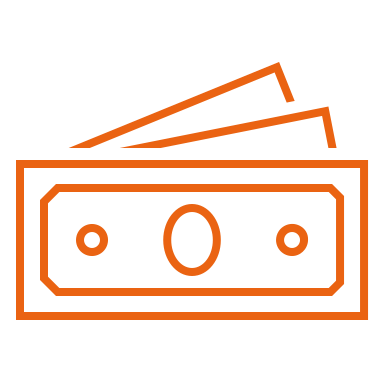 § 2635.702(a): Inducement or Coercion of Benefits: Examples
Vidya is a senior ethics official in the Department of Commerce. Vidya is close friends with another Commerce employee, Justin. Justin is reprimanded by his manager for using his office computer to mine Bitcoin. 
Vidya contacts Justin’s manager and falsely states that Justin has not committed any ethics violations.
This is an inducement. 
Vidya explains to Justin’s manager that firing Justin would be unlawful and could lead to the manager “facing consequences.”
This is coercion.
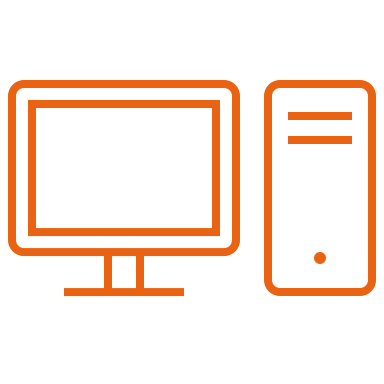 § 2635.702(b): Appearance of Governmental Sanction
An employee shall not use or permit the use of their Government position or title or any authority associated with their public office in a manner that could reasonably be construed to imply that their agency or the Government sanctions or endorses their personal activities or those of another.
§ 2635.702(b): Appearance of Governmental Sanction: Examples
Carl is a Policy Analyst with the Department of Treasury and close friend of Mario. Mario asks Carl to be a reference on Mario’s personal loan application from Big Bank.
Carl may serve as a reference on Mario’s application, but he may not reference his Government position or duties when discussing Mario’s loan application.
Malcolm is an astronaut with NASA and volunteers for his local animal shelter. Malcolm promotes a local fundraiser for the animal shelter by calling himself a “NASA astronaut that loves animals.”
Malcolm may not use his NASA position, title or authority to fundraise on behalf of the animal shelter.
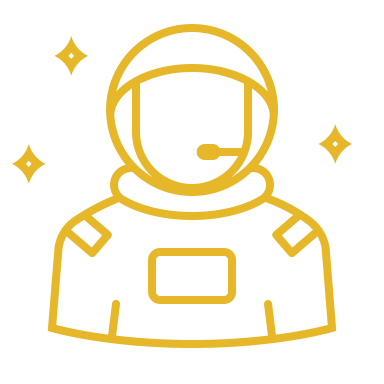 § 2635.702(b): Appearance of Governmental Sanction: Examples
Christine is a senior U.S. Attorney and close personal friend of Julia. Julia asks Christine if she will write the introduction in her new book. 
Christine may write the introduction to Julia’s book, but she may not reference her U.S. Attorney position or Government duties in her introduction.
Julia then asks Christine if she could join Julia on her press tour after the book is published. 
Christine may join Julia on her book press tour, but she may not reference her Government position or duties while on the press tour.
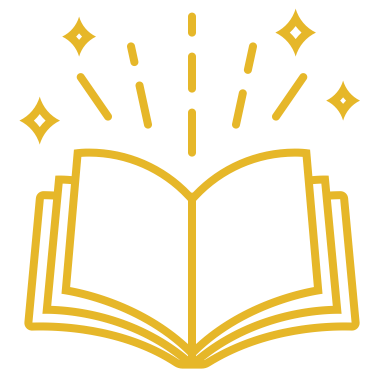 § 2635.702(b): Letters of Recommendation
[An employee] may sign a letter of recommendation using their official title only in response to a request for an employment recommendation or character reference based upon personal knowledge of the ability or character of an individual with whom they have dealt in the course of Federal employment or whom they are recommending for Federal employment.
§ 2635.702(b): Letters of Recommendation: Examples
Emily is an attorney with the Department of Justice (DOJ), where she is responsible for supervising interns within her division.
Max, a former intern of Emily’s, asks Emily to write a letter of recommendation for him to accompany his application to work for Amazon. 
Emily may write a letter of recommendation for Max, as she directly supervised him and has personal knowledge of his work abilities and character. Emily may use DOJ letterhead and reference her position in the letter.
Ahmed was also an intern at DOJ, but in a separate division. Ahmed asks Emily for a letter of recommendation. 
Emily may write a letter of recommendation for Ahmed, but she may not reference her DOJ position nor use DOJ letterhead, as she does not have personal knowledge of Ahmed’s work abilities.
§ 2635.702(b): Helpful Resources
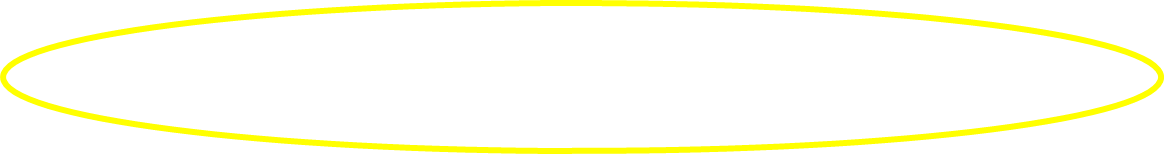 LA-14-08: How to Assess References to Outside Positions and Title
Lists factors that help determine whether there is/is not government sanction of an outside activity.
In order to determine whether a reference to an outside activity “could reasonably be construed” to imply agency sanction or endorsement, employees and agency ethics officials must consider the totality of the circumstances to determine whether a reasonable person could construe the reference to imply sanction or endorsement of the organization or the employee’s personal activities.
LA 07x11: Misuse of Federal Position While Helping Another Person Get a Job
Outlines several factors that an employee should consider in deciding if an employment contact on behalf of someone else is appropriate.
§ 2635.702(c): Endorsements
An employee shall not use or permit the use of their Government position or title or any authority associated with their public office to endorse any product, service or enterprise.
Exceptions permitted under 2635.702(c):
(1) In furtherance of statutory authority to promote products, services or enterprises; or 
(2) As a result of documentation of compliance with agency requirements or standards or as the result of recognition for achievement given under an agency program of recognition for accomplishment in support of the agency's mission.
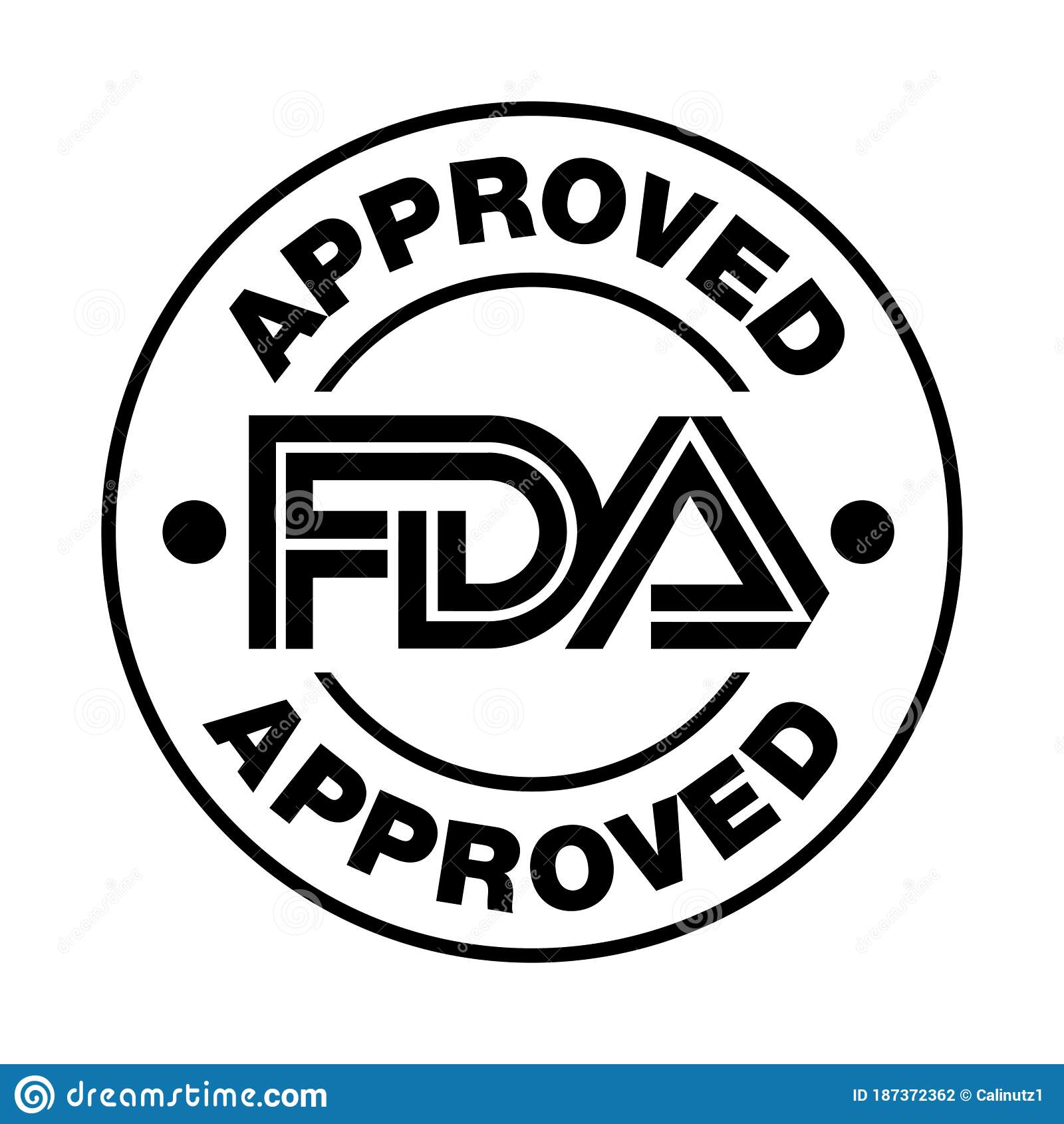 § 2635.702(c): Endorsement: Examples
Brendan is the social media coordinator for the Transportation Security Administration (TSA). A suitcase company, Bagabonds, has developed luggage that can easily be scanned through airport security X-rays. 
Bagabonds reaches out to Brendan asking if he can advertise its luggage on the TSA social media accounts.
Brendan cannot advertise Bagabonds luggage on the TSA social media accounts, as that would appear to be government endorsement of a private company.
Brendan’s supervisor asks Brendan to share information about which suitcase brands have been approved for carry-on luggage on TSA’s social media accounts.
Brendan may share this information on TSA’s social media accounts, as it is in furtherance of TSA’s mission.
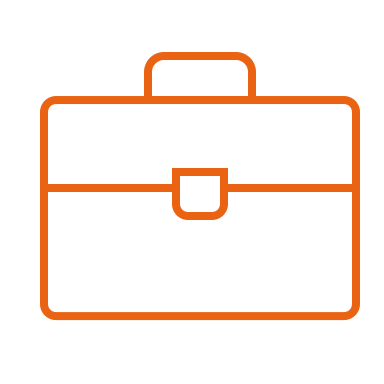 § 2635.702(d): Official Duties Affecting a Private Interest
To ensure that the performance of their official duties does not give rise to an appearance of use of public office for private gain or of giving preferential treatment, an employee whose duties would affect the financial interests of a friend, relative or person with whom they are affiliated in a nongovernmental capacity shall comply with any applicable requirements of § 5 CFR 2635.502.
The .502 standard: “…[w]here the employee determines that the circumstances would cause a reasonable person with knowledge of the relevant facts to question their impartiality in the matter, the employee should not participate in the matter.”
§ 2635.702(d): Official Duties Affecting a Private Interest: Examples
Michelle is a Contract Specialist with the Department of Energy. Michelle’s childhood friend, Laura, owns a solar panel company. Laura’s company applies for a government contract with the Department of Energy.
Michelle awards Laura’s application for a contract with the Department of Energy.
This is in violation of 2635.702(d). Although Laura’s financial interests are not directly imputed to Michelle under 18 USC 208, Michelle’s government duties affect Laura’s financial interests.
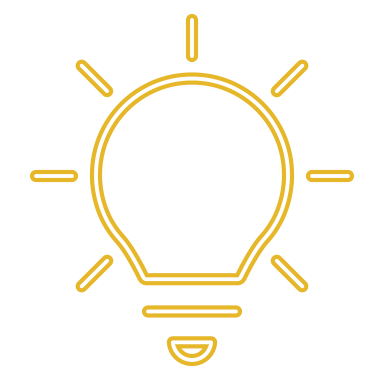 § 2635.702(d): Official Duties Affecting a Private Interest: Examples
Gene is a Patent Officer with the U.S. Patent and Trademark Office. Gene’s cousin Patrick has invented a new 3-D fax machine. Patrick applies for a patent for his invention.
Gene reviews Patrick’s patent application for the 3-D fax machine and awards him the patent.  
This is in violation of 2635.702(d). IP interests are considered financial interests under 18 USC 208 and 5 CFR 2640.103(b).
Patrick’s financial interest is not imputed to Gene under 18 USC 208.
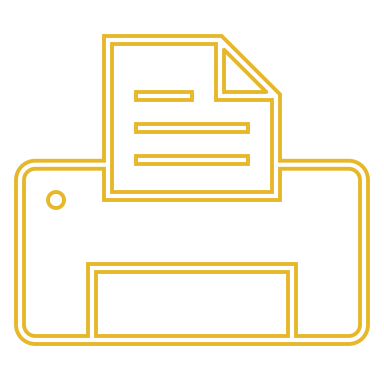 § 2635.702: Use of Public Office for Private Gain: Recap
2635.702(a): Inducement or Coercion of Benefits
Amanda from the SEC
Vidya from Commerce
2635.702(b): Appearance of Governmental Sanction
Carl from Treasury
Malcolm from NASA
Christine the U.S. Attorney
Emily from DOJ
2635.702(c): Endorsements
Brendan from TSA
2635.702(d): Performance of official duties affecting a private interest
Michelle from Energy
Gene from the U.S. Patent and Trademark Office
Putting it all together: Social Media
LA-15-03: The Standards of Conduct As Applied to Personal Social Media
Discusses references to government positions and duties on employees’ personal social media accounts. 
Employees must avoid the impermissible appearance of government sanction or endorsement on their social media accounts.
LA-21-09: DAEO Letter Regarding an Agency’s Intent to Use Employees’ Personal Social Media Accounts for Promotion of Agency Activities
Explains that the use of employees’ personal social media accounts for promotion of official government business could create .702 issues for government employees.
Putting it all together: Crowdsourced Fundraising
LA-19-01: Ethics Guidance for Employees in Non-Pay Status During Lapse in Appropriations
Provides ethics guidance for federal employees that require financial assistance during a lapse in federal funding. Specifically covers online fundraisers, charitable hand-outs, and discounts.
LA-20-07: Answers to FAQs for Employees Engaged in Crowdsourced Fundraising
Explains that employees cannot reference their official positions when soliciting crowdsourced funding. 
Employees may not reference their federal position when crowdsourcing for personal issues. Specifically, employees may not refer to their official position in any manner that would cause a reasonable person to conclude that the government sanctions or endorses their solicitation.
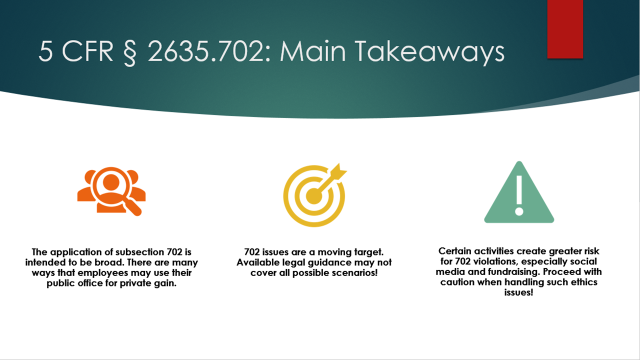 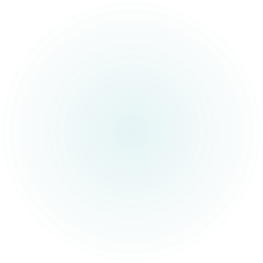 THANK YOU
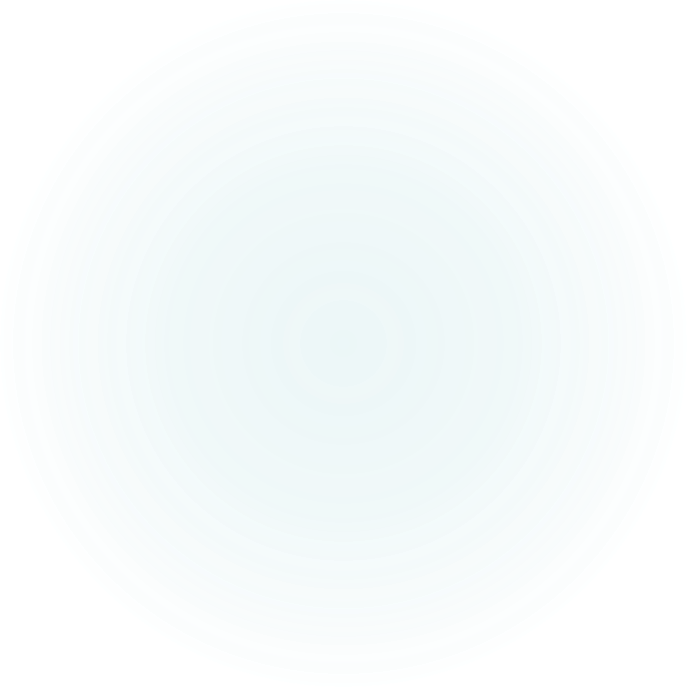 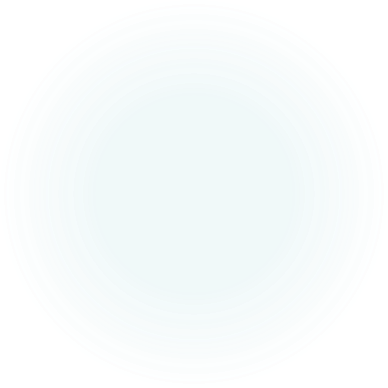 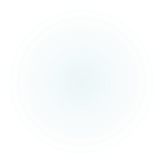